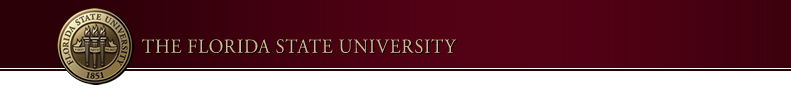 FYAP Grants WorkshopCollege of Education Breakout Session
Motoko Akiba
Associate Professor
ELPS

5/5/2016
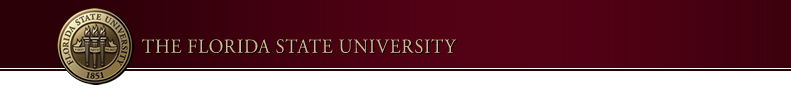 Overview
My grant writing experience

Benefits and challenges of grant writing activities

What worked for me

Advice for FYAPs

Funding sources for early career researchers in education
My grant writing experience
Started small and expanded slowly over the years

Developed a new proposal that builds on prior grants each time

Worked with experienced PIs in pre-tenure years

Submitted many proposals (and received many rejections with useful feedback)
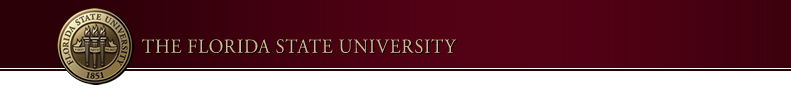 Benefits & Challenges of Grant Writing Activities
Benefits
Opportunity to collaborate with experts (Co-PIs, advisory board members)

Engage in interdisciplinary research (content and methods)

Support long-term goals of your research program (collect high quality data, hire GRAs, and work with practitioners and policymakers)

Contribute to education practice and policy
Challenges
Balancing grant writing and publications

Finding collaborators who share the same value and vision for research, but who bring different expertise

Time for managing the project (e.g., budget and purchasing, IRBs, hiring, communications with district, schools, and teachers)
The benefits outweigh the challenges!
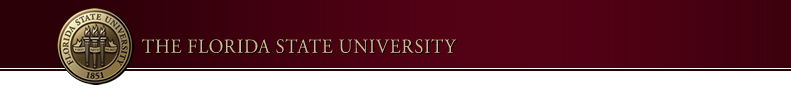 What Worked (1)
Taking advantage of learning opportunities (i.e., workshops, funded proposals, learning from experienced PIs)

Learning the difference between grant proposal writing and other academic writing

Talking with program officers and staying current with funding priorities
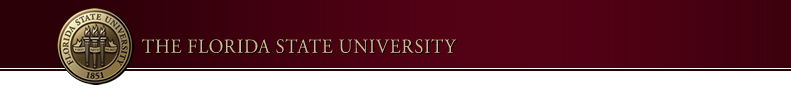 What Worked (2)
Developing long-term vision and goals for my research program considering funding opportunities (iterative process)

Continuously learning new research methods that benefit the project

Not being discouraged by rejections and persevering in grant writing (and learning from reviewer comments)
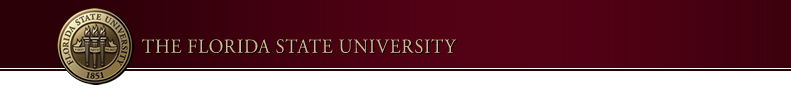 Advice for FYAPs (1)
Participate in COE OoR events to become familiar with grant opportunities and grant writing process

Present at the COE Poster Session on 8/20 to share your research and learn about other faculty members’ research
Attend grant writing workshops organized by COE OoR
Meet with Terra Bradley and utilize the COE OoR Funding Opportunities Database to identify grant opportunities in your area
Utilize the COE OoR Faculty Research Interests / Expertise Database to identify experienced PIs who conduct similar research and learn from them
Attend University-level grant workshops and training (e.g., NSF CAREER proposal writing workshop)
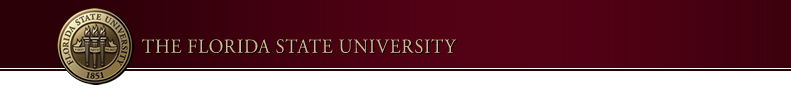 Advice for FYAPs (2)
2. Develop a long-term research program

Move beyond dissertation research (1-2 studies) to develop a research program (10-12 studies) 
Think about which part of your research program can attract external funding
Be open to strategically framing your research program to align with the funding priorities
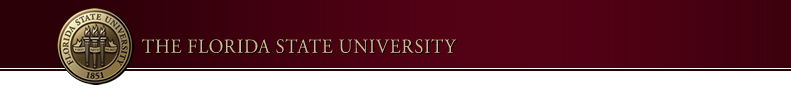 Advice for FYAPs (3)
3. Submit proposals for internal grants and small-scale external grants

CRC Grant Programs
COE Research Grant ($5,000)
Small-Scale Grants (slide 11)

* Start early and get feedback from experienced PIs
* Apply for research grants rather than service grants
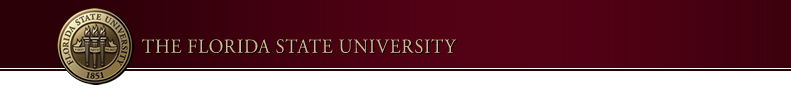 Advice for the FYAPs (4)
4. Balance time for publications and grant writing 

Your publication record (as evidence of expertise and research productivity) leads to your first external grant
Once funded, strategically plan for developing journal manuscripts as outcomes
Publication is the key to moving from a small-scale grant to a large-scale grant
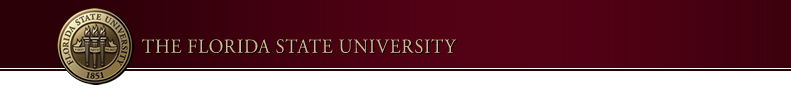 Funding Sources for Early-Career Researchers (1)
Small-Scale Grants

AERA Research Grant ($35K over 2 yrs)
http://www.aera.net/ProfessionalOpportunitiesFunding/FundingOpportunities/AERAGrantsProgram/tabid/10242/Default.aspx

NAEd/Spencer Post-Doc Fellowship ($55K over 1-2 yrs)
http://www.spencer.org/content.cfm/naed-spencer-postdoctoral-fellowships

IES Early Career Statistical and Research Methodology (200K over 2  yrs) http://ies.ed.gov/funding/ncer_rfas/methodology_earlycareer.asp
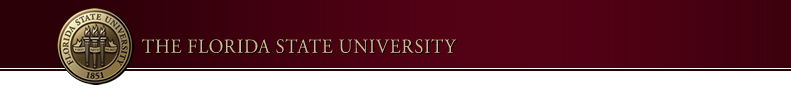 Funding Sources for Early-Career Researchers (2)
Large-Scale Grants

NSF Faculty Early Career Development Program (CAREER) (400K over 5 yrs)
http://www.nsf.gov/funding/pgm_summ.jsp?pims_id=503214

William T. Grant Scholars Grant (350K over 5 yrs, by nomination)
http://wtgrantfoundation.org/Grants#apply-wtgrant-scholars

IES Research Training Program in Special Education: Early Career Development and Mentoring (400K over 4 yrs) http://ies.ed.gov/funding/ncser_rfas/ncser_earlycareer.asp